Γράφοι του Euler και Κυκλώματα Hamilton
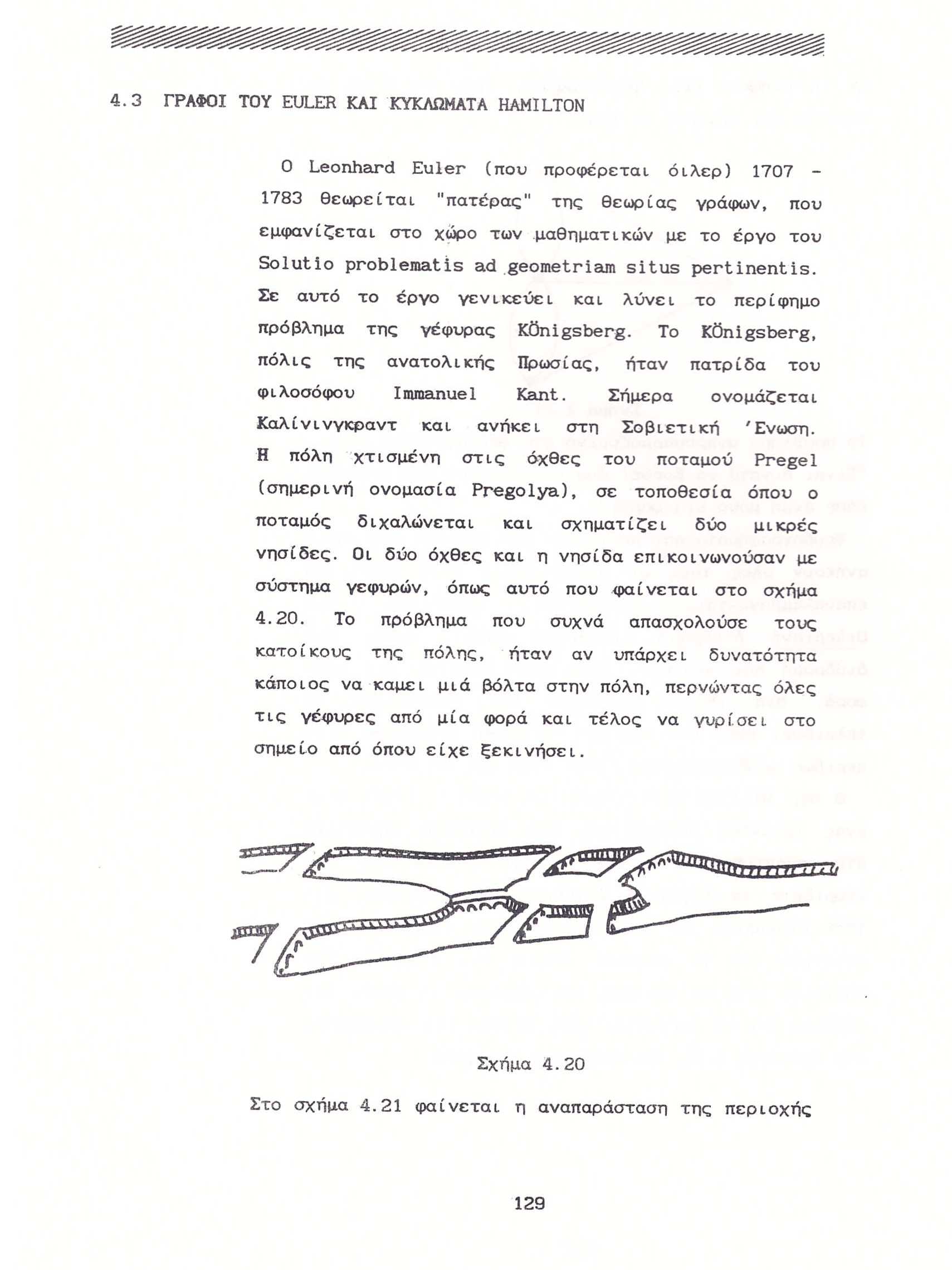 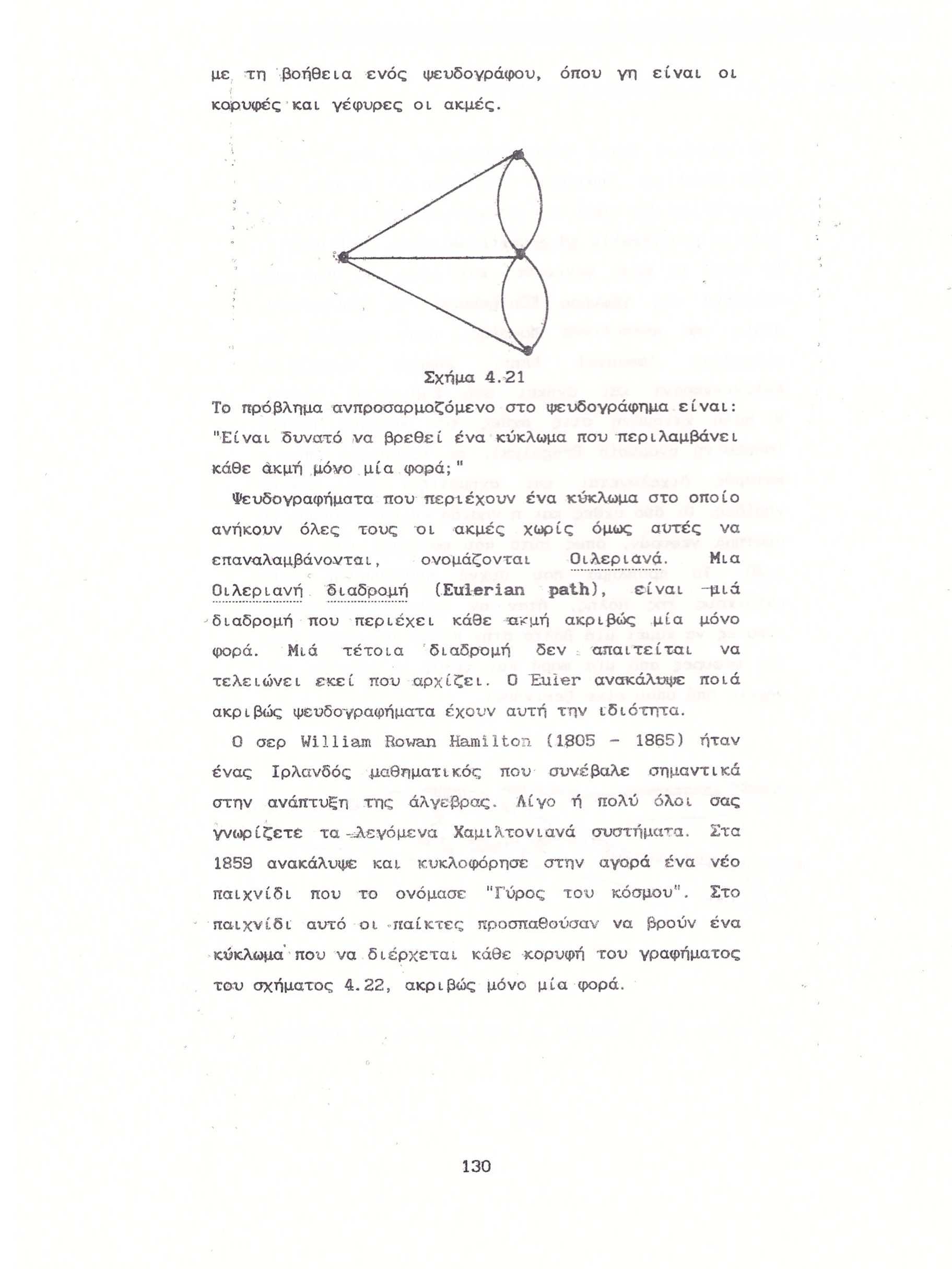 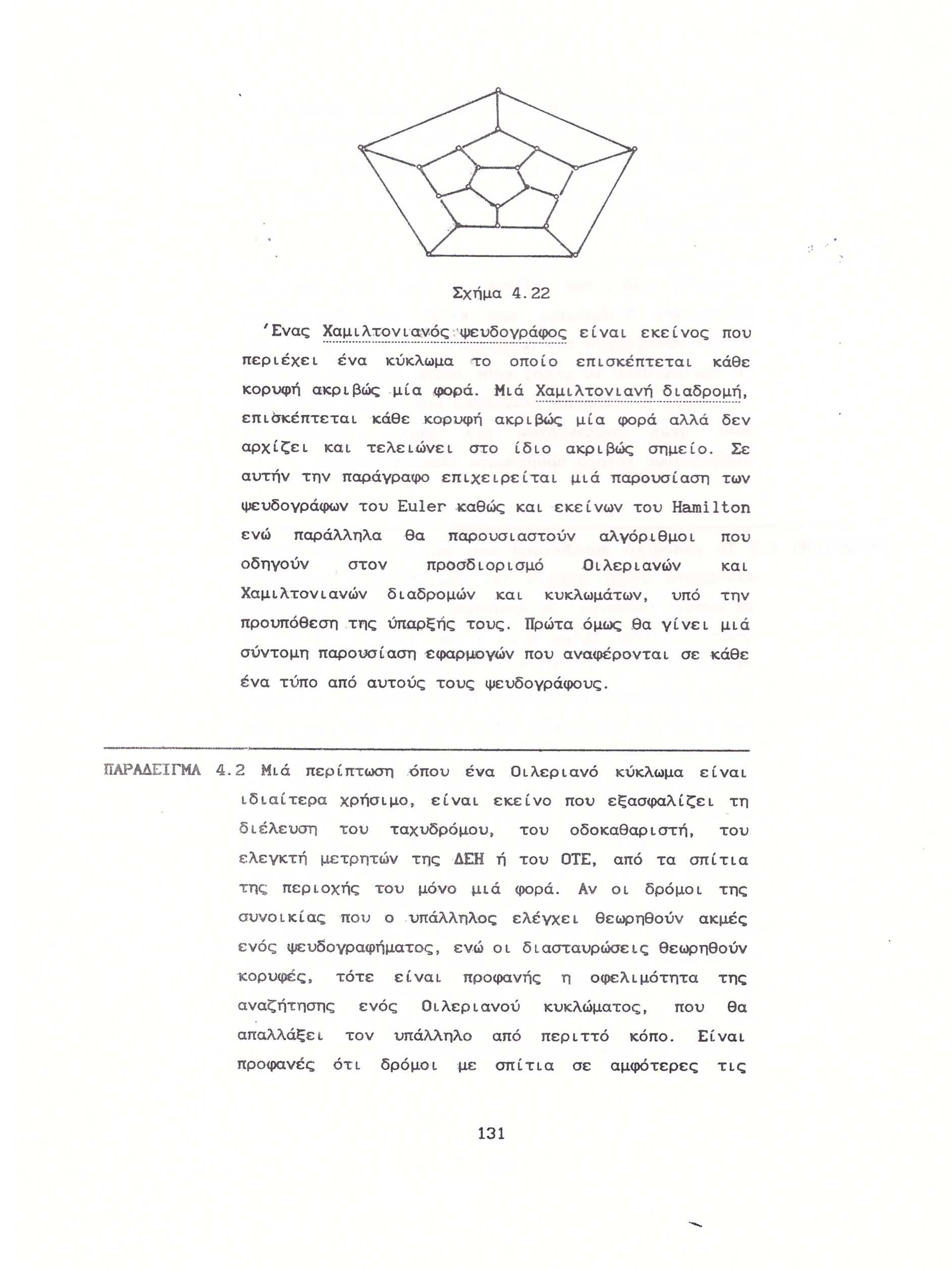 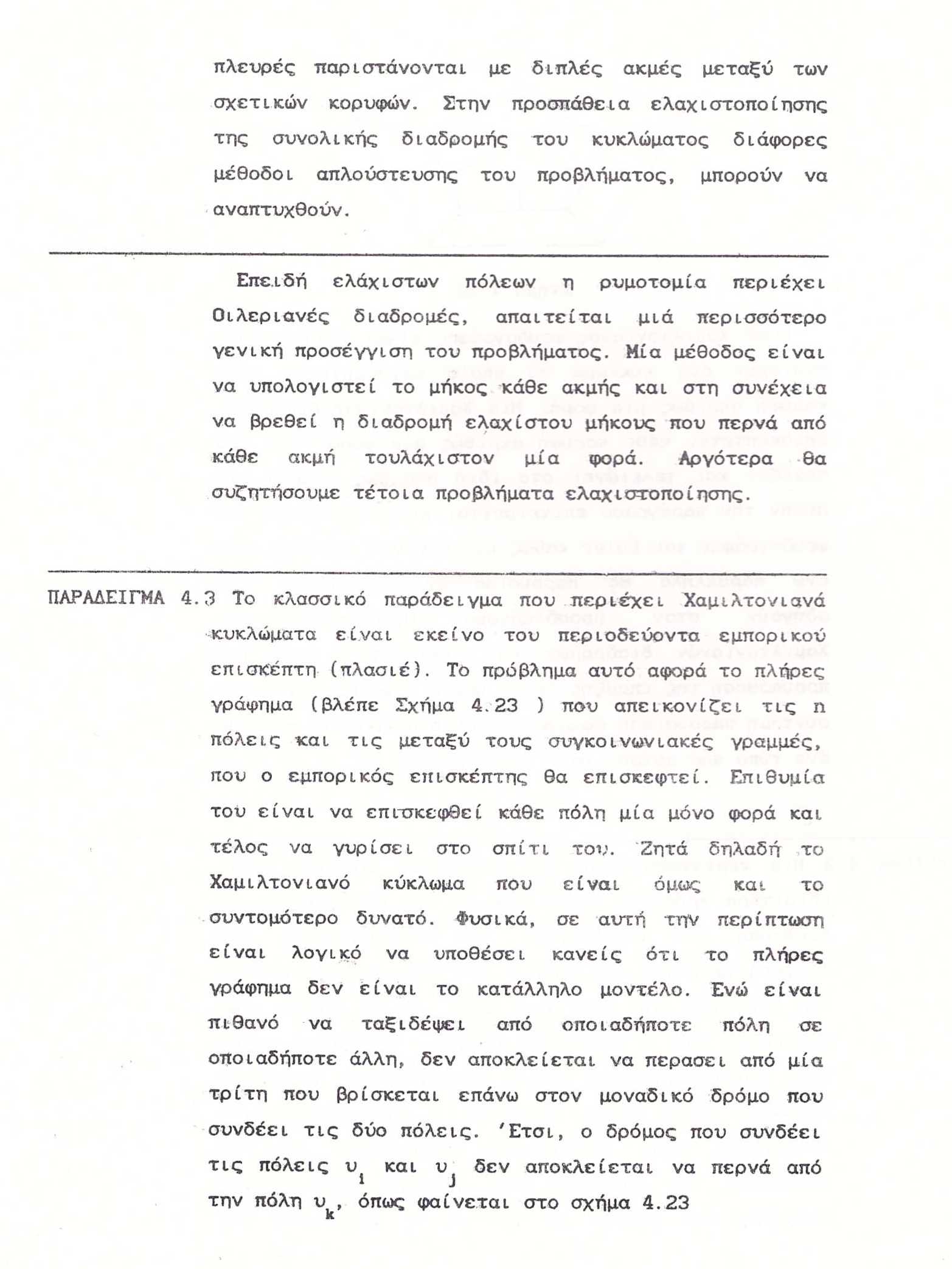 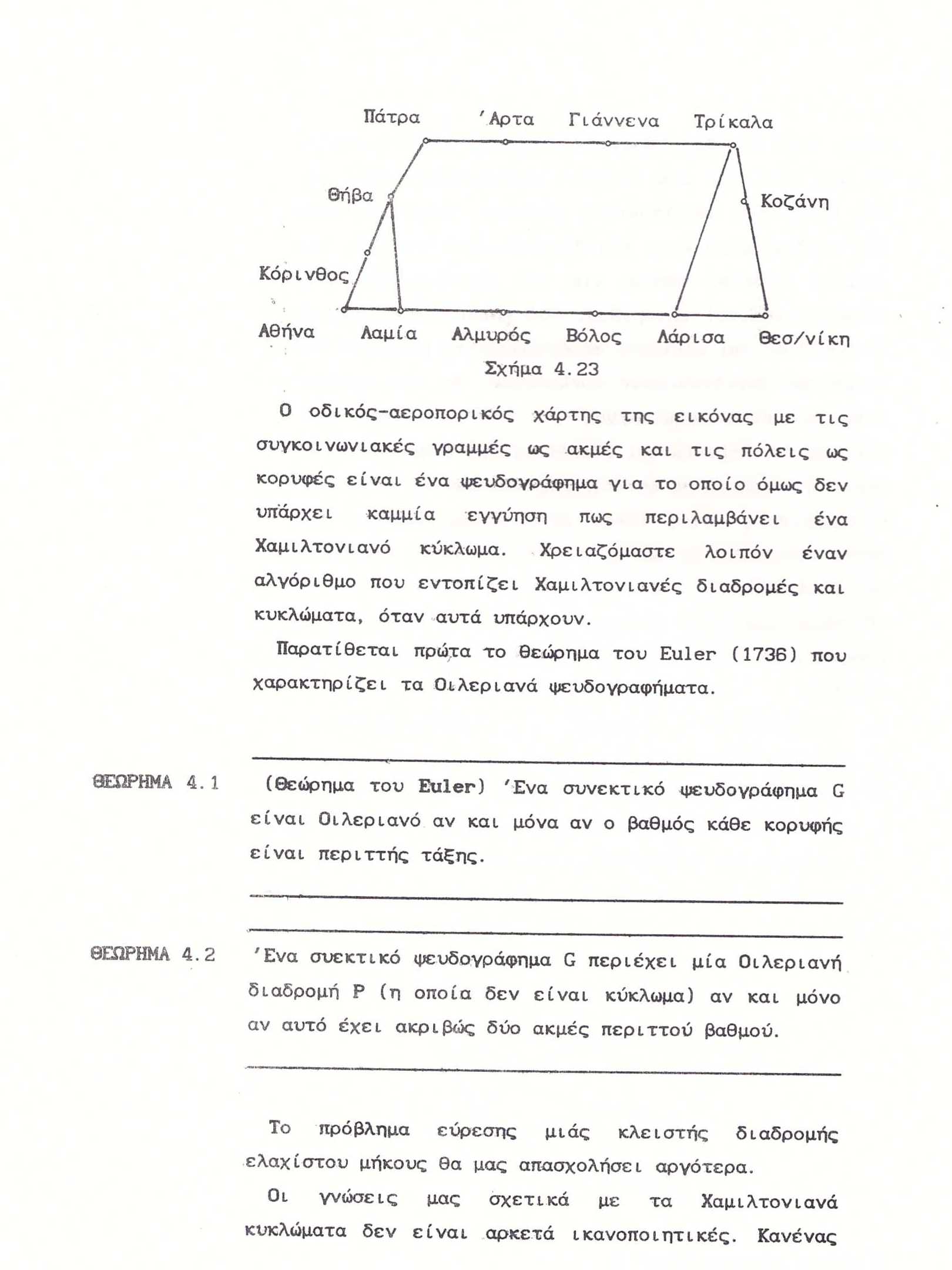 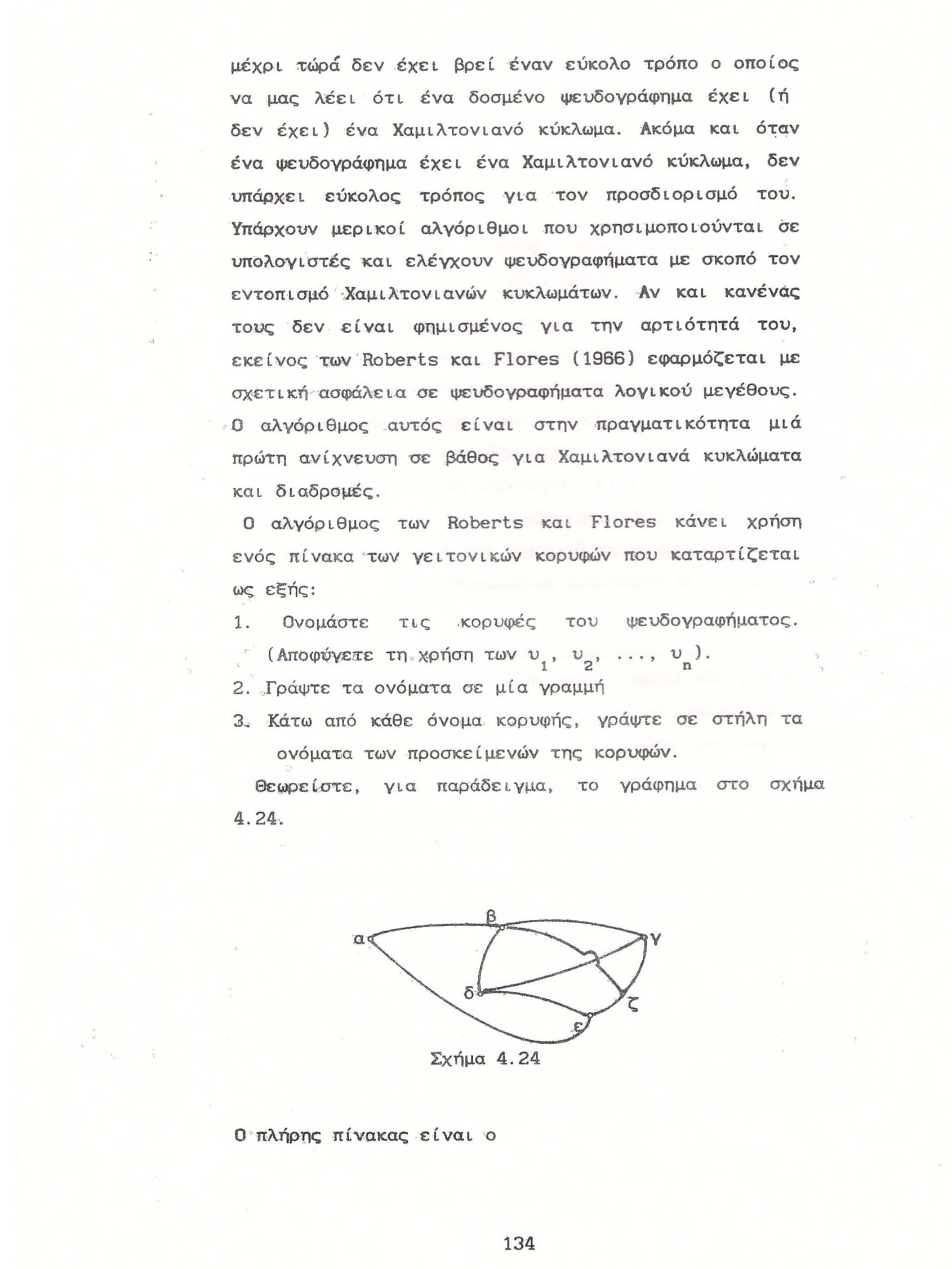 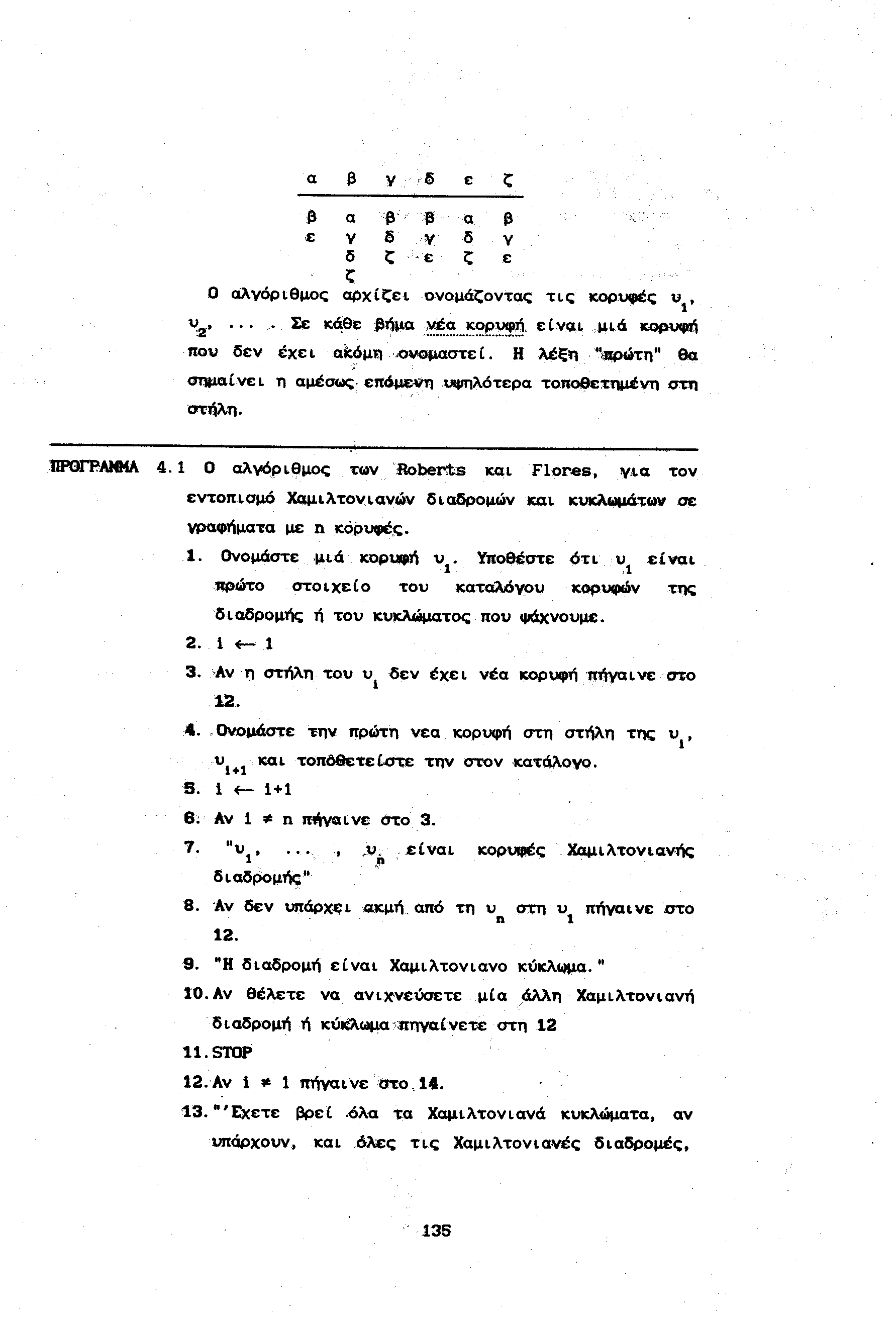 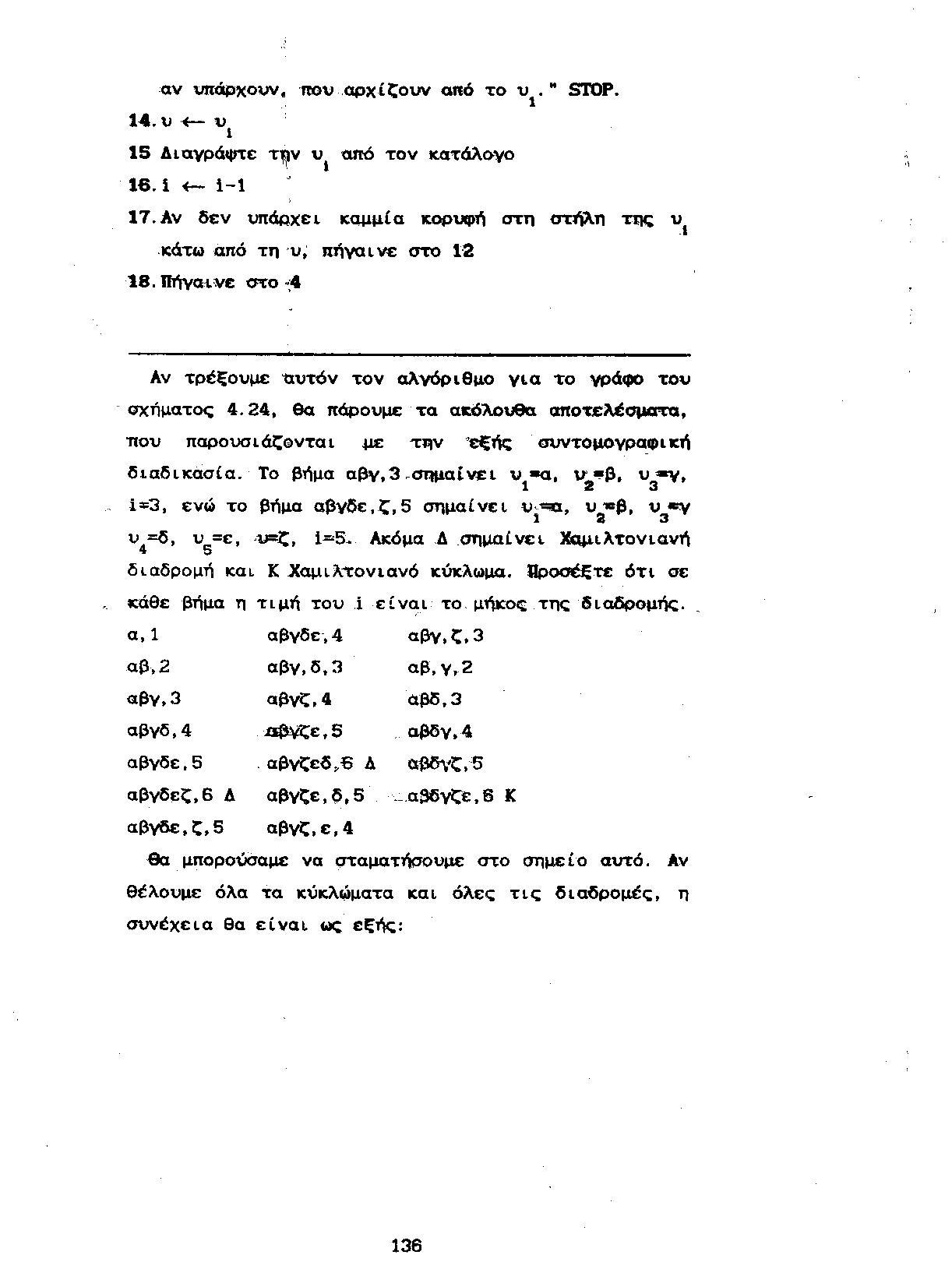 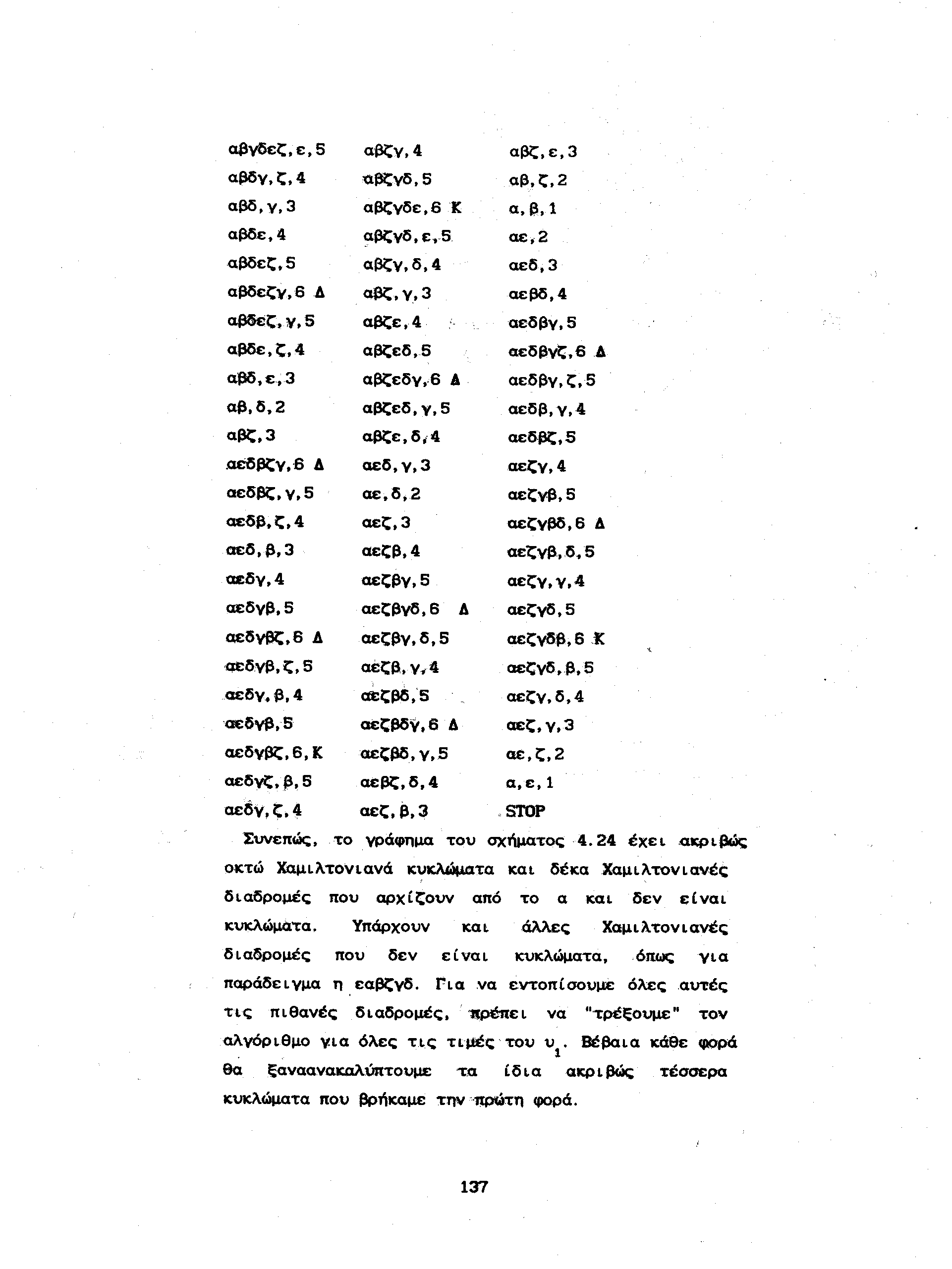 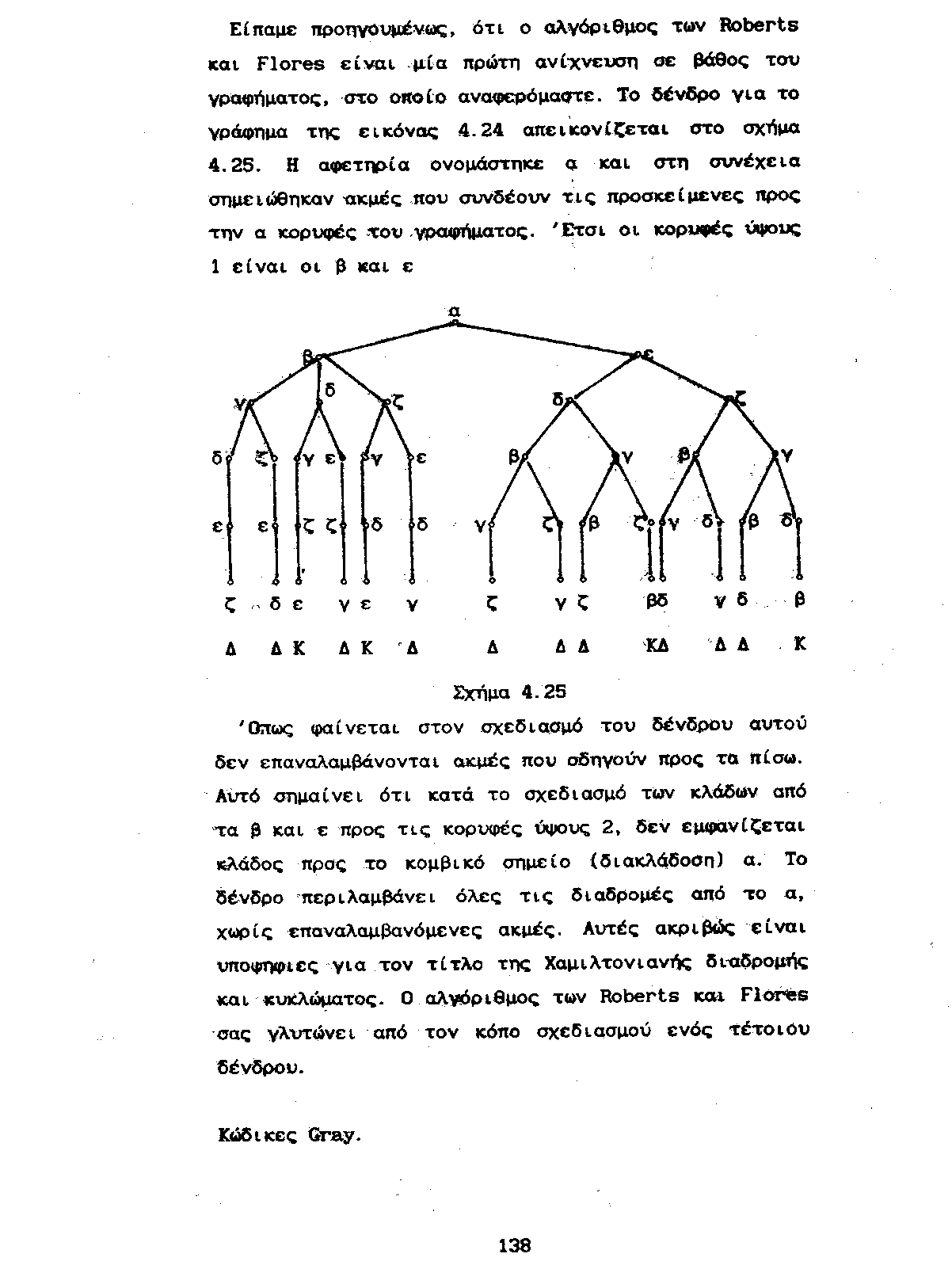 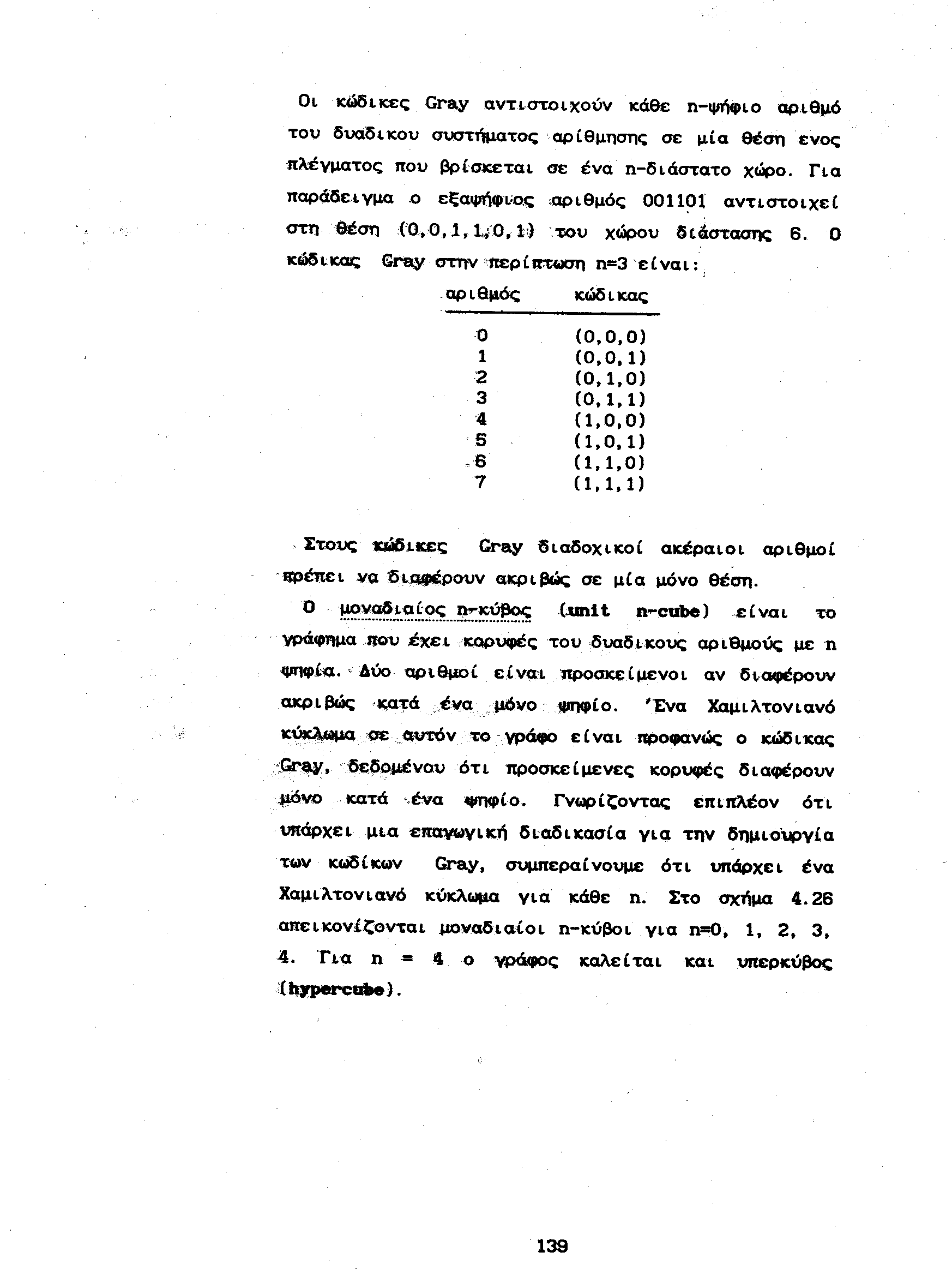 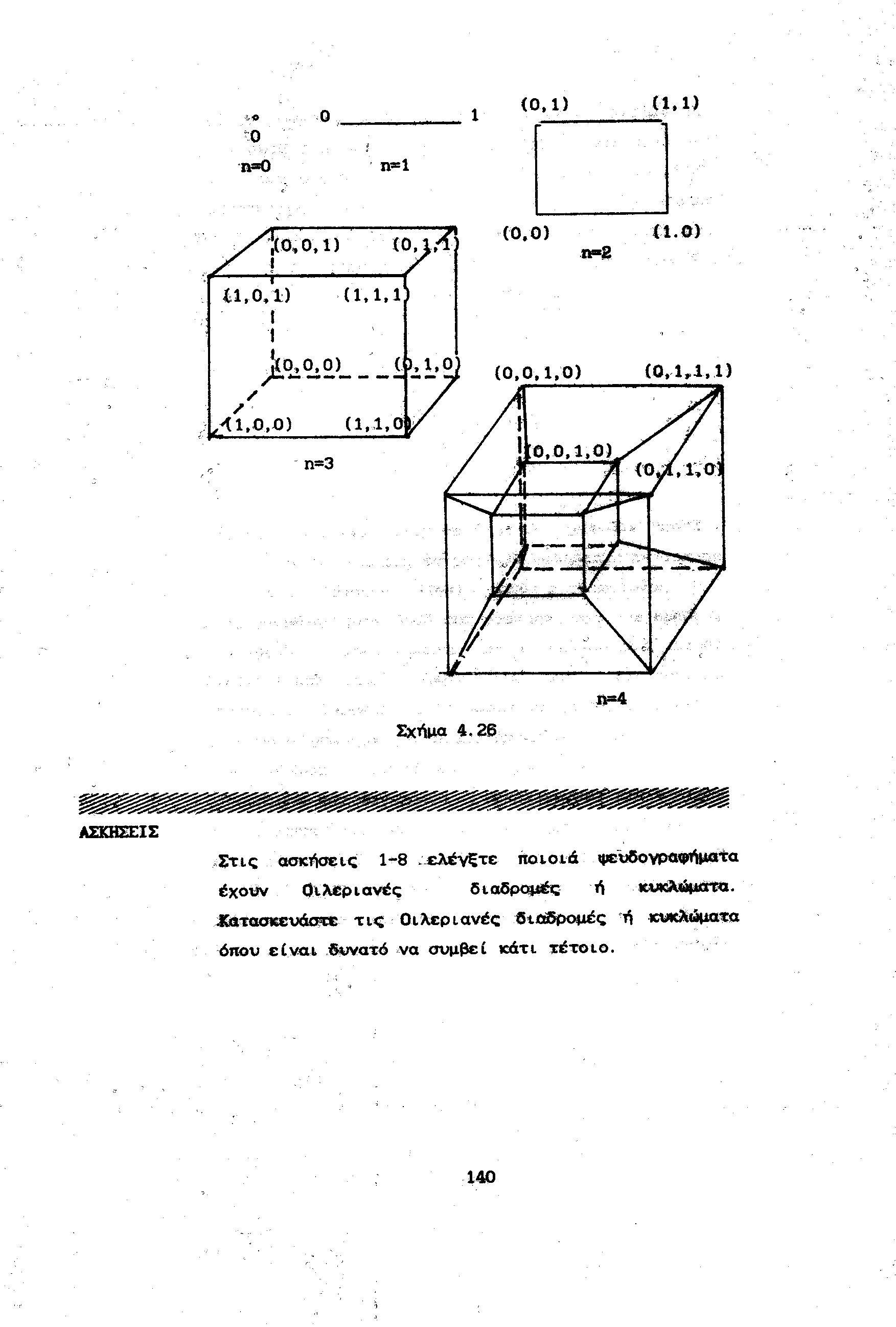 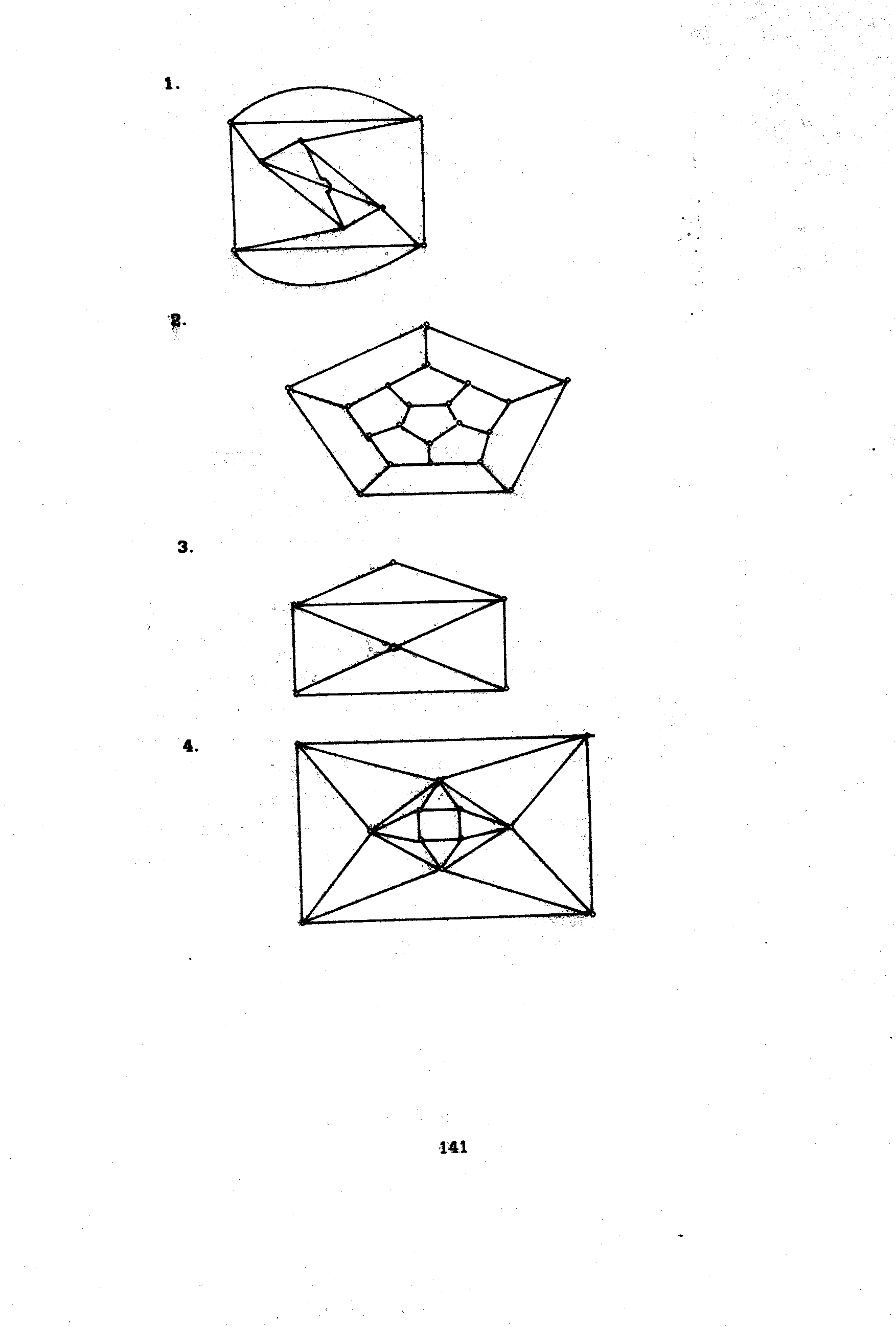 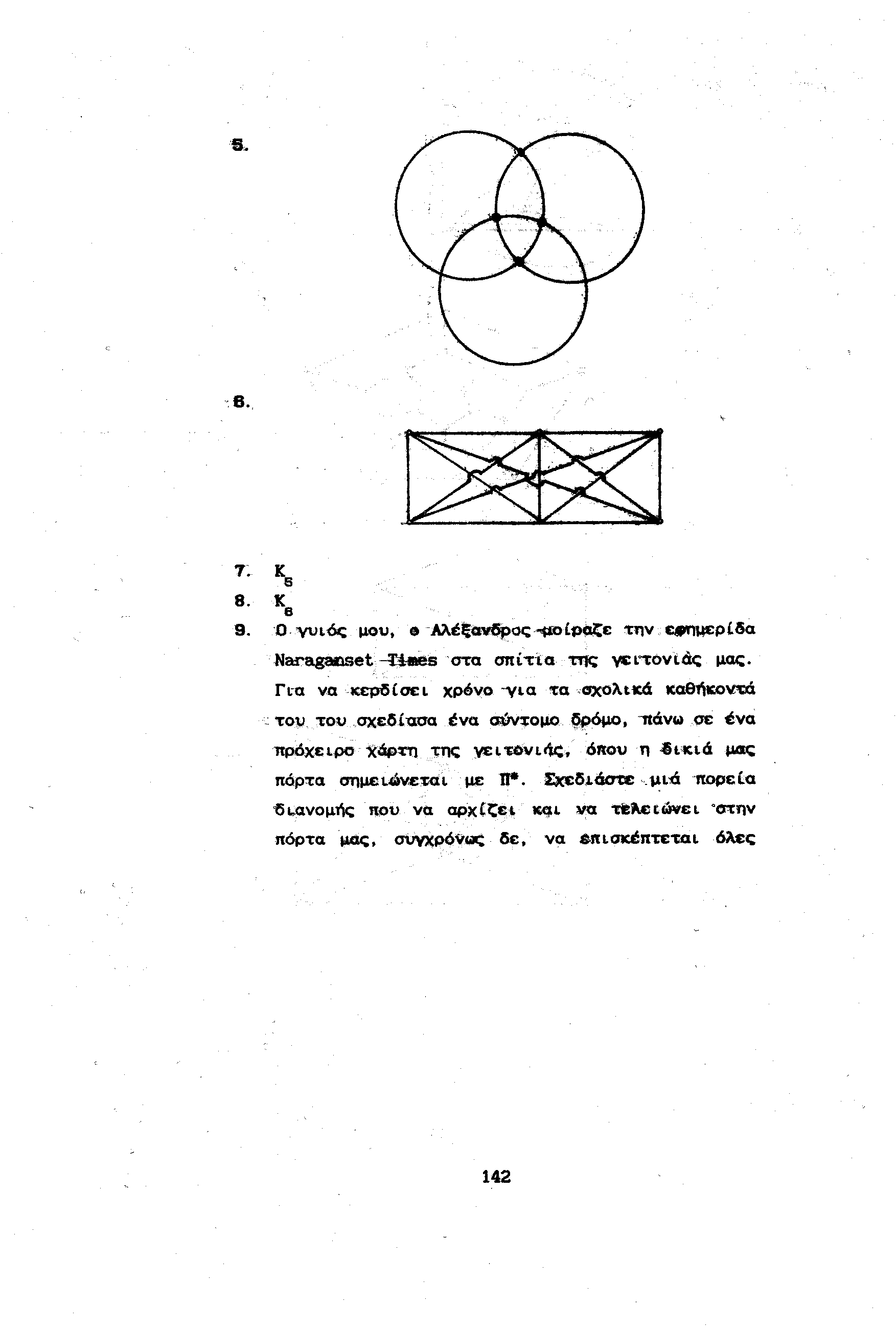 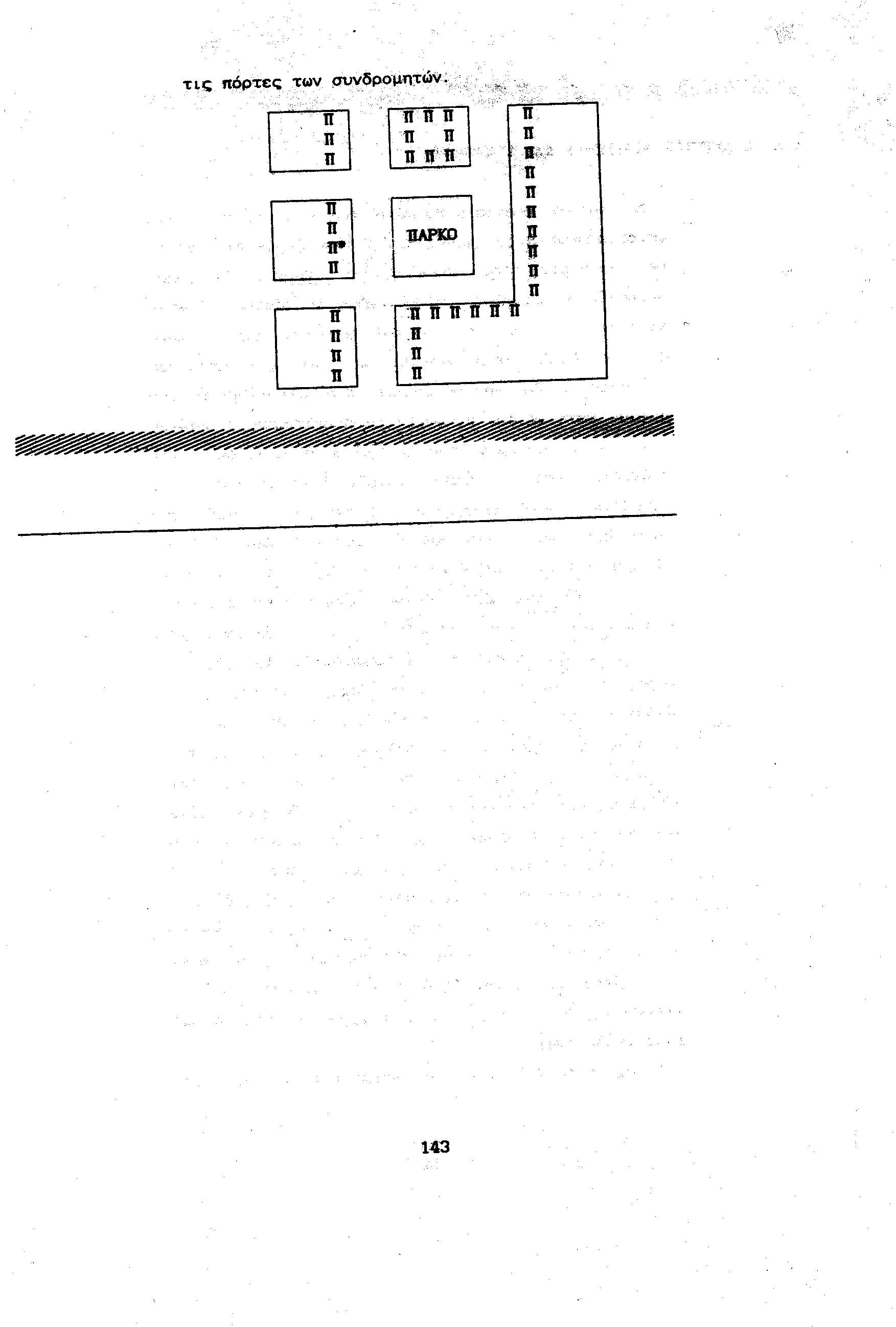